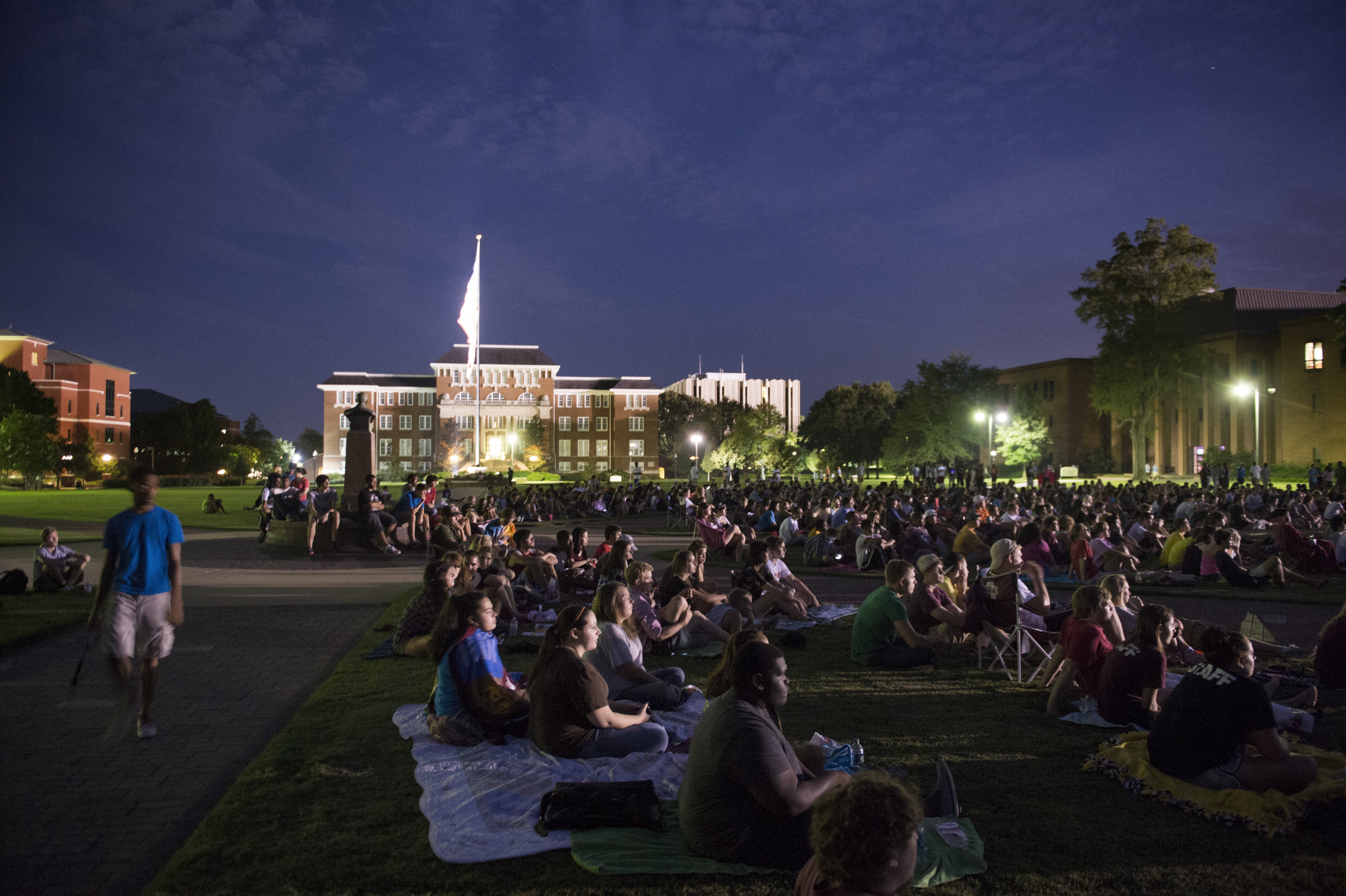 STUDENT ACTIVITIESMississippi State University
Orientation 2018
MSU Student Organizations
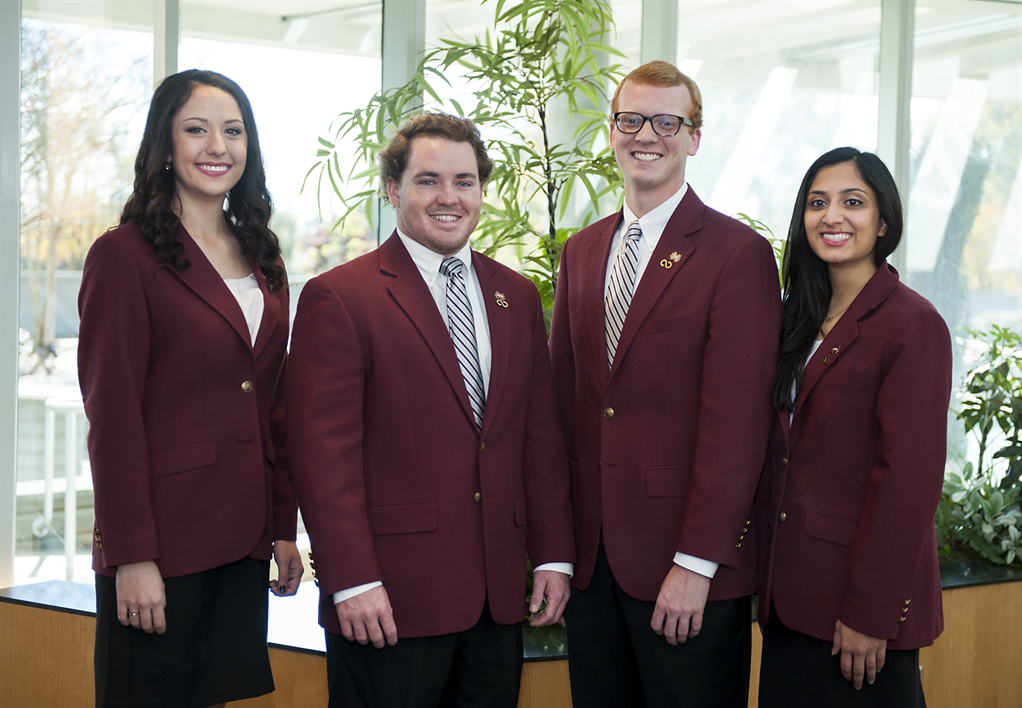 Difference of One:
385+ Student Organizations
OrgSync
Cultural
Faith-Based
Honorary
Performing Arts
Political
Professional
Recreational
Service
Special Interest
Departmental/University
Other
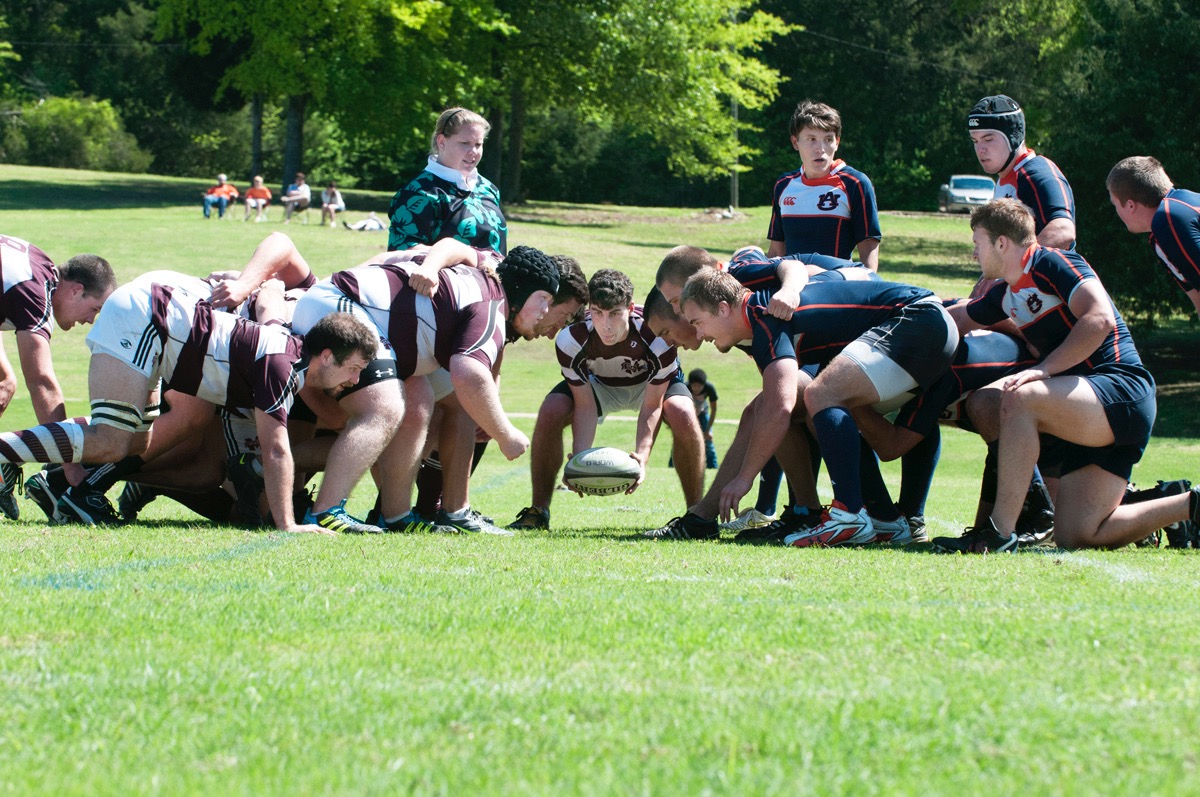 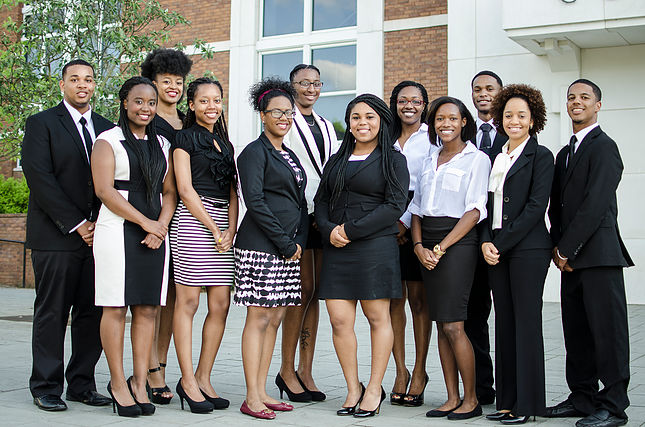 Student Association
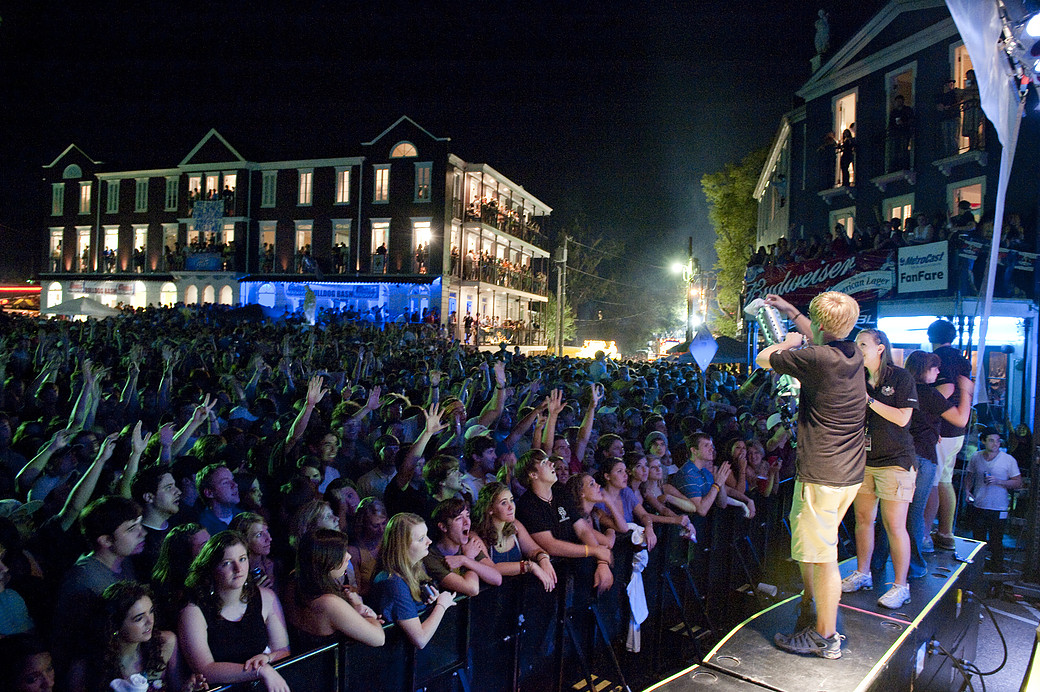 Executive Council
Attend meetings to advocate for students
Liaison between students and administration
Elected each Spring 
Cabinet
Bulldog Bash, Costume Carnival, 
Late Night Events, Cowbell Cabs, 
Finish in 4, and Block by Block 
Senate
Pass legislation representing the students’ voice
Appropriate over $55,000 for student organizations

www.sa.msstate.edu
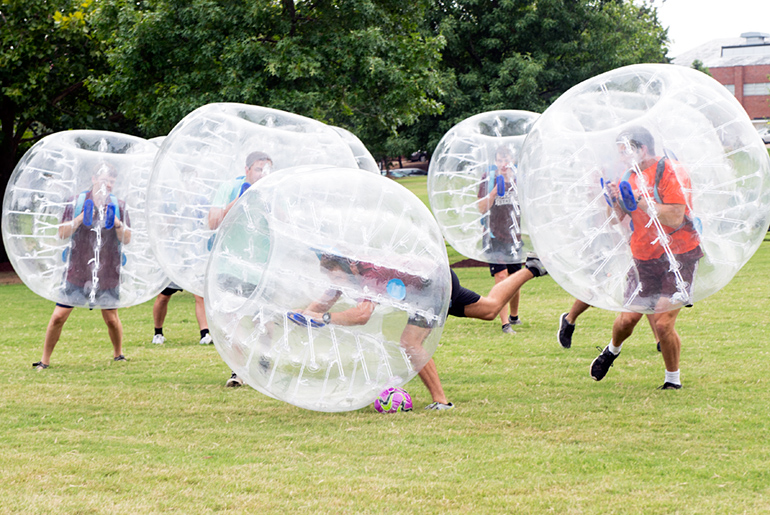 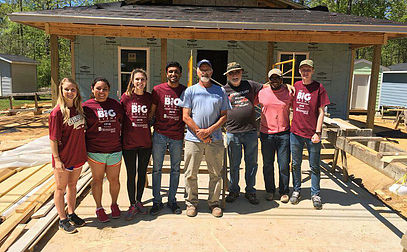 Student Association
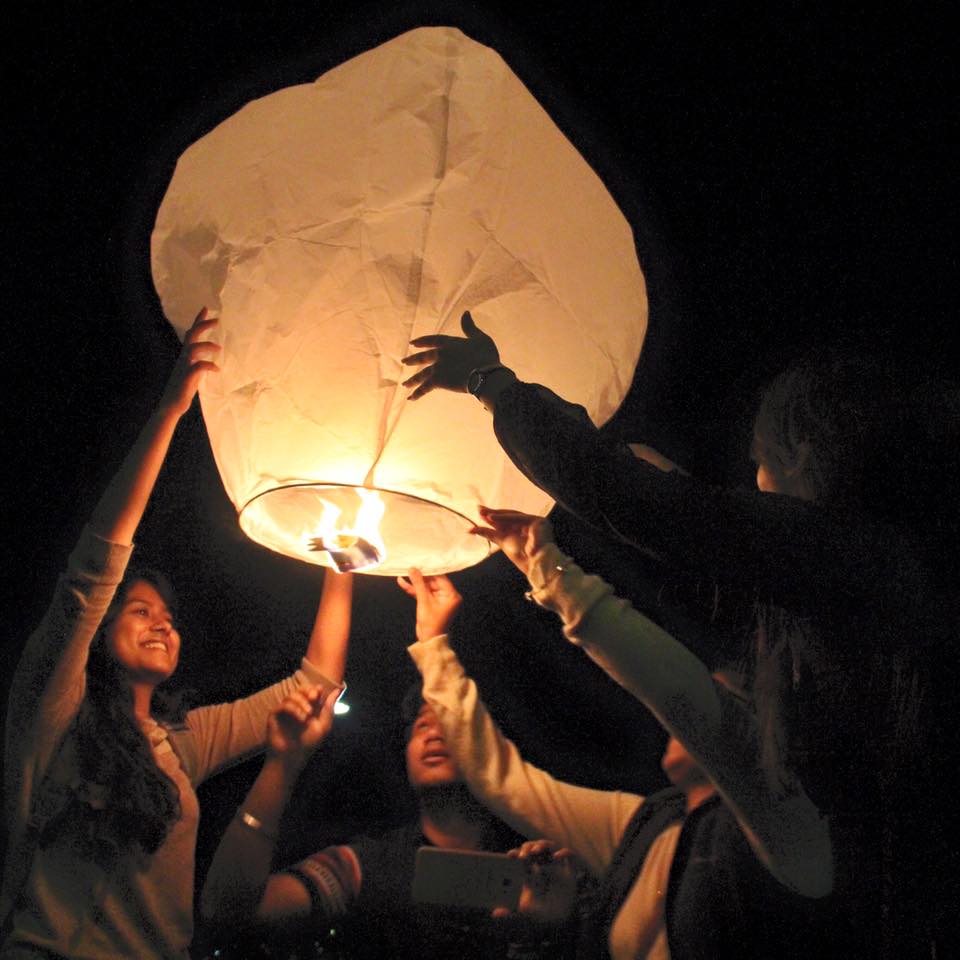 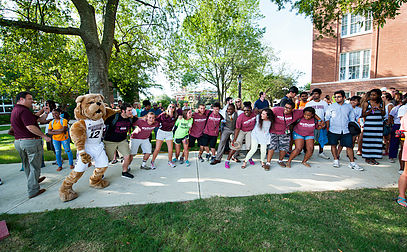 Freshmen Senators
Five elected each Fall 
Freshman Forum
Plan and host a conference for high 
school seniors each February
Freshman Council
Plan events and implement policies that 
improve the Freshman Experience
Freshman Edge
Plan community service events 
throughout the year
www.sa.msstate.edu
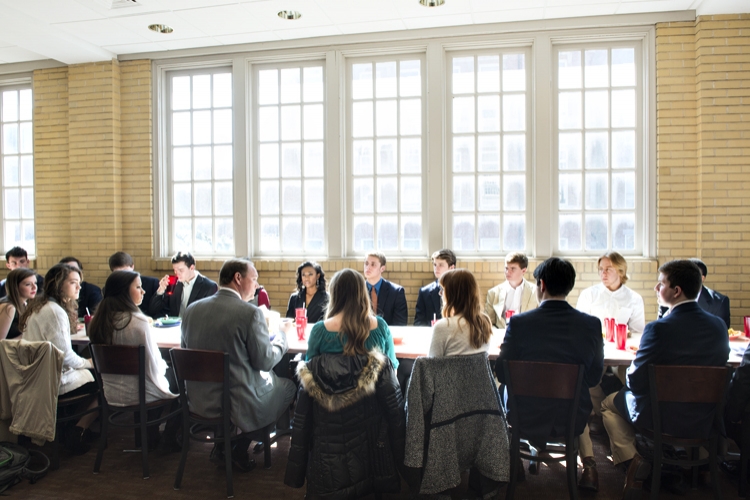 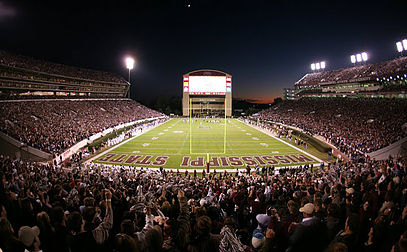 Music Makers Production
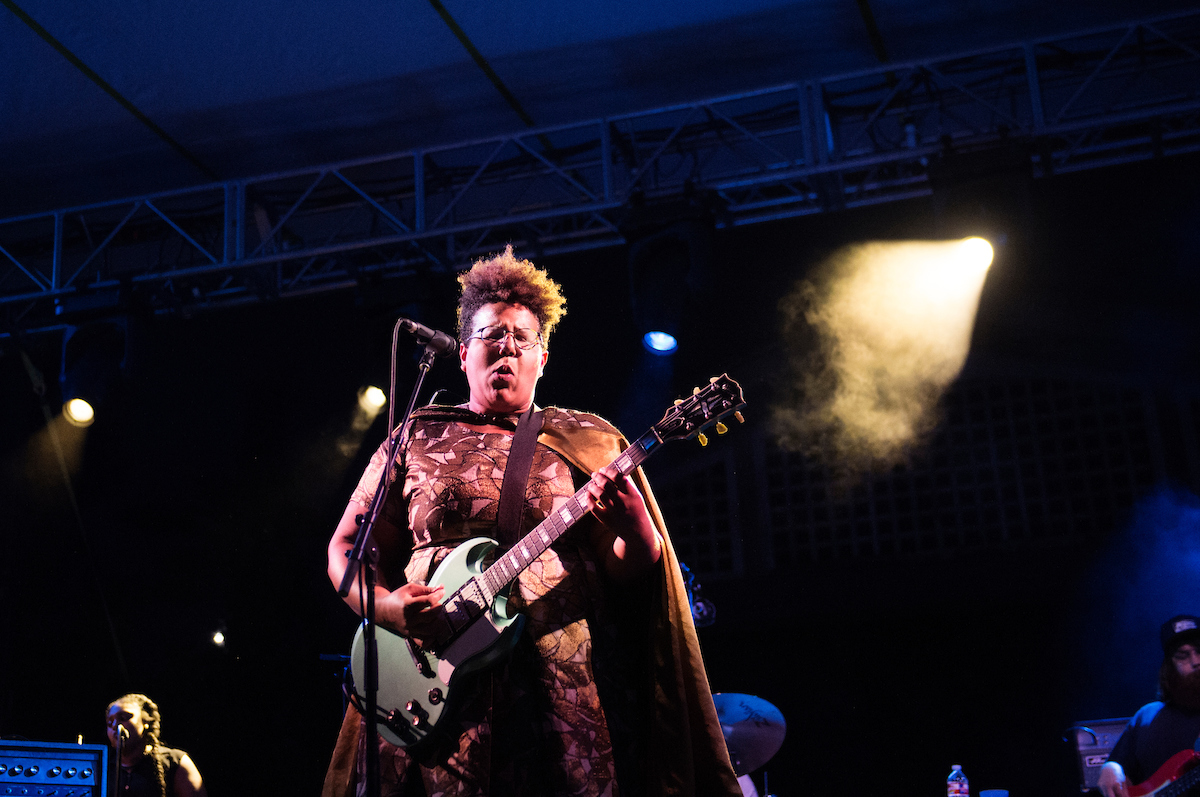 Student-run concert production organization
Concerts for national and local acts

	Past Performers:
	Zac Brown Band, NEEDTOBREATHE, 
	Alabama Shakes, 2Chainz, Jack White, 
	Rae Sremmurd, and Ben Rector

www.msuconcerts.com
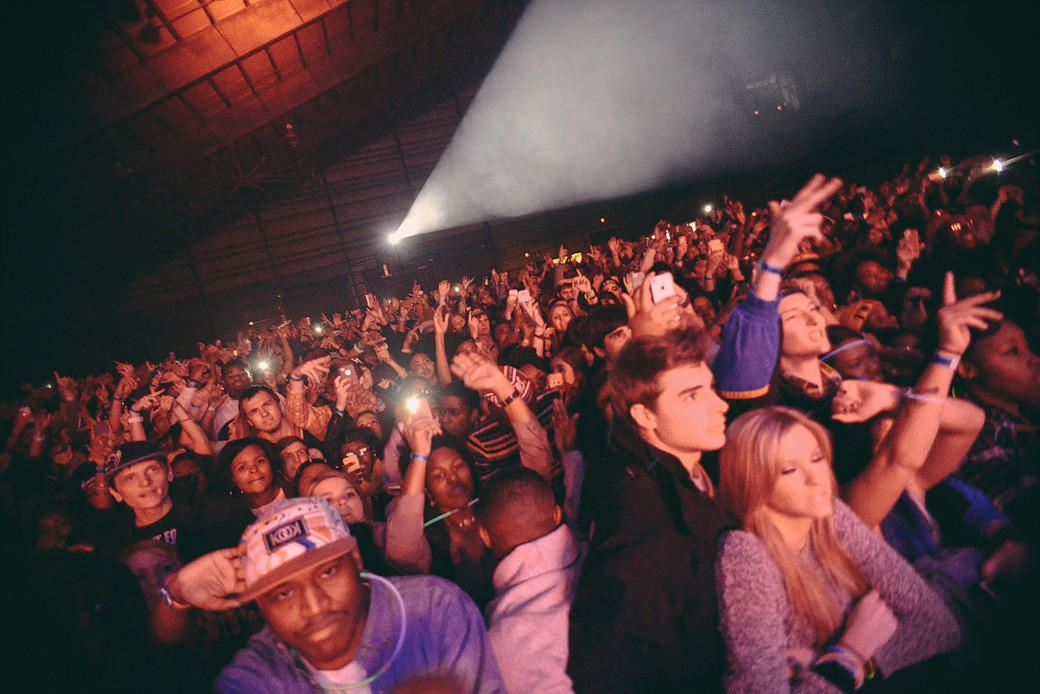 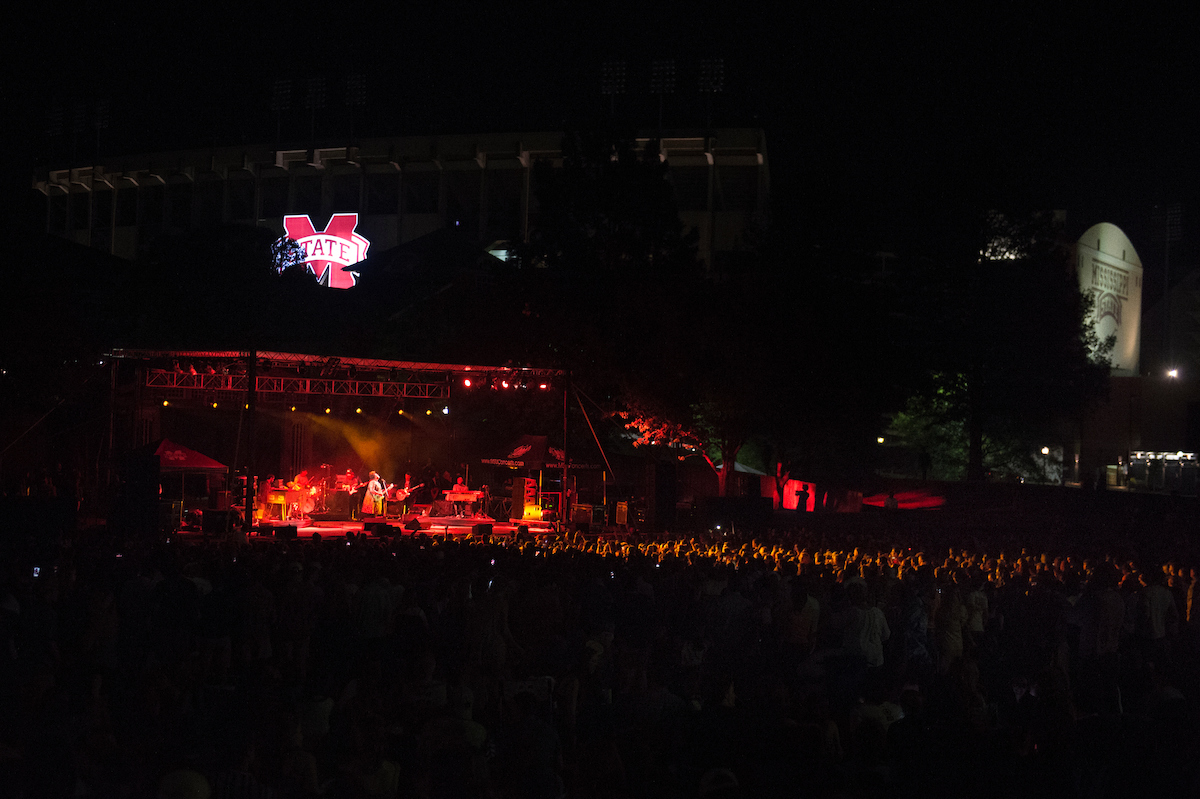 Center for Student Activities
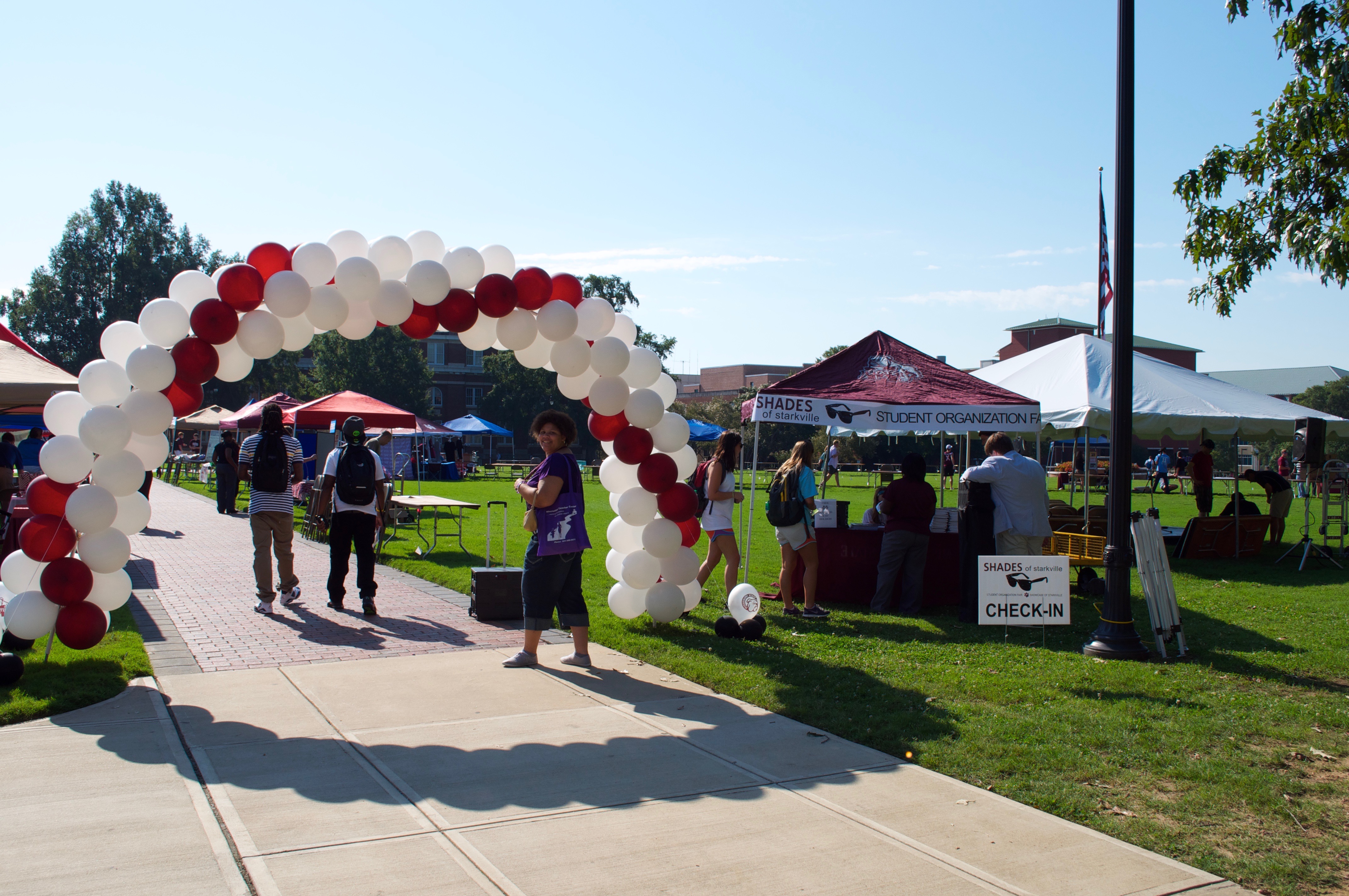 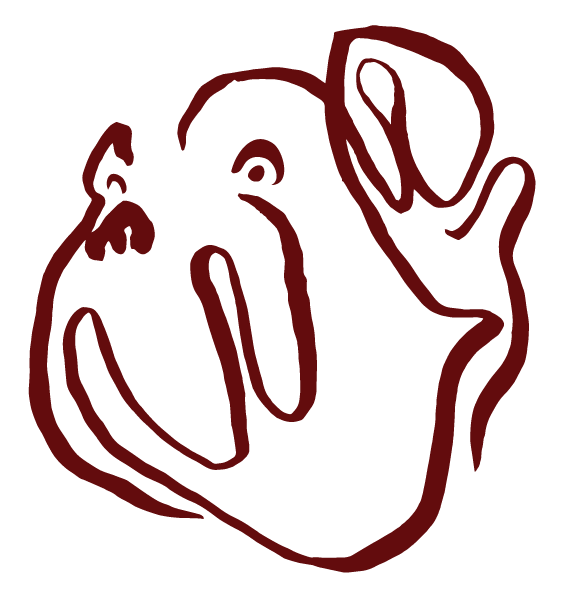 Involvement Ambassadors
Dawg Days
Shades of Starkville
Miss MSU and 
    Miss Maroon & White Pageants
Dance Marathon
Union Art Gallery
Lyceum Series
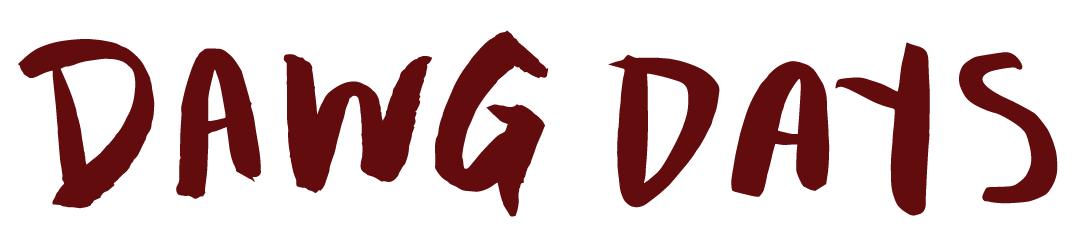 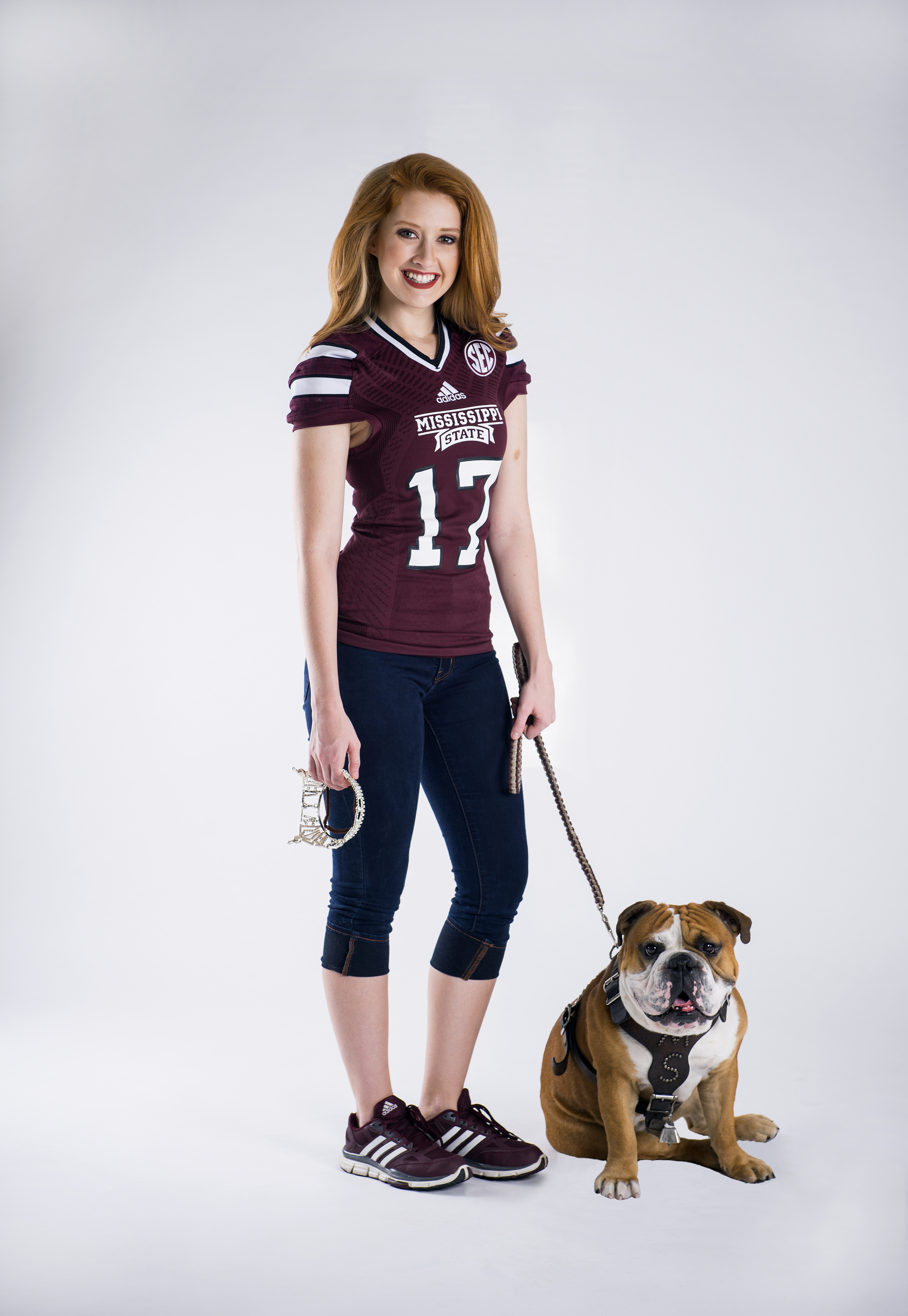 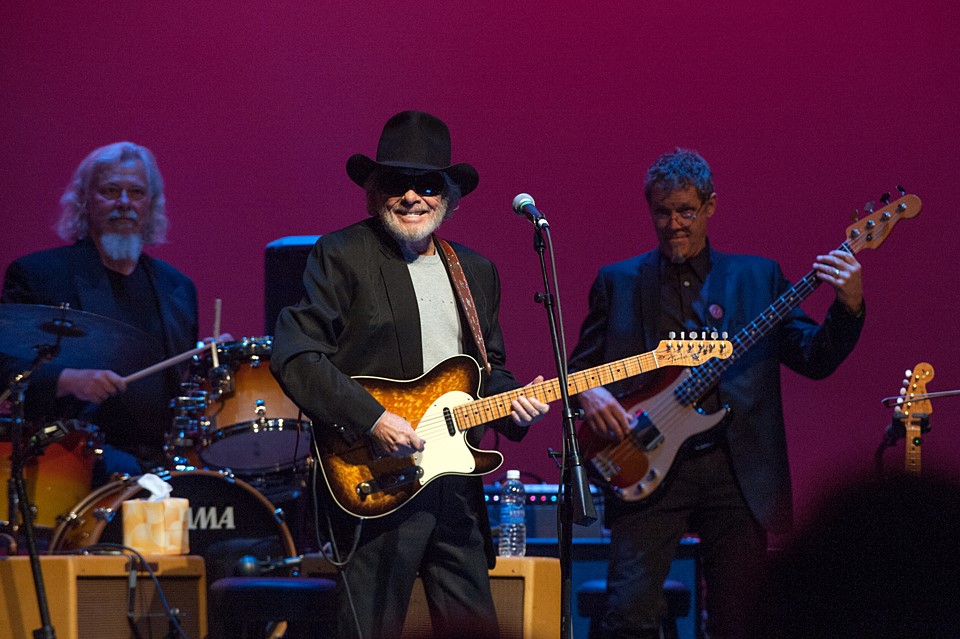 MSU Fraternities & Sororities
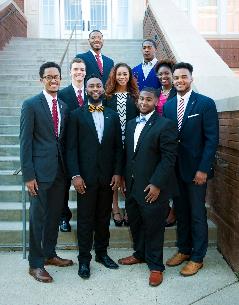 Four Councils include:
	Interfraternity Council
	Panhellenic Council
	National Pan-Hellenic Council
	Multicultural Greek Council
Benefits of a Greek Organization
Support Group
Networking
Academics 
Involvement 
Social Engagement
Philanthropy & Community Service
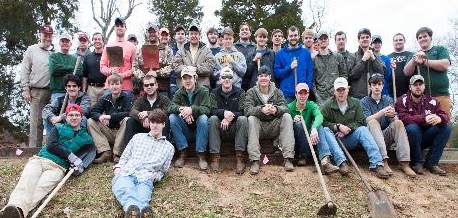 How does IFC recruitment work?
Sunday, August 19th
Tabling: 9:30 AM - 12:30 PM
	-Humphrey Coliseum
	-Attire: Collared Shirt, Dress Pants/Slacks
Open House: 4:30 PM - 8:30 PM
	-Amphitheater/Fraternity and Sorority Row
	-Attire: Khaki Shorts, T-Shirt/Golf Polo
PNMs select 10 Chapters
 
Monday, August 20th
Chapter Visits: 10 Rounds, 40 Minutes Each
	-9:00 AM - 6:30 PM
	-Attire: Khaki Shorts, T-Shirt/Golf Polo
PNMs select 6 Chapters



Tuesday, August 21st
Recreation Day: 6 Rounds, 3:00 PM - 9:00 PM
Attire: Sportswear, Shorts, T-Shirt
PNMs select 3 Chapters
 
Wednesday, August 22nd
Food & Suit Night: 3 Rounds, 6:00 PM - 9:00 PM
Attire: Suit and Tie
PNMs select final chapter
 
Thursday, August 23rd
Bid Signing: Bids signed by 3:00 PM on CampusDirector
Bid Day Presentation: Lee Hall, Bettersworth Auditorium-4:00 PM
How does Panhellenic recruitment work?
Sunday, August 12th
Panhellenic Sorority Recruitment Move-In Day
Optional Parent Orientation at 3 PM
MANDATORY Student Orientation from 5-7 PM for every student registered in Union Ballroom
 
Sunday, August 12th
Go Greek Day

Monday, August 13th
Go Greek Day

Tuesday, August 15th
Philanthropy Day 

Wednesday, August 16th
Sisterhood Day

Thursday, August 16th
Preference Day

Friday, August 18th
Bid Day!
 

You should plan on devoting all day during these days to recruitment. A more detailed schedule is available on our website www.greeks.msstate.edu
National Pan-Hellenic Council Intake
Step 1
Research & attend Meet the Greeks at 5PM-7PM August 24th 

Step 2
Attend the NPHC Informational on August 26th 
Bettersworth Auditorium – Lee Hall

Step 3
Interest Meeting & Rush

Step 4
Membership Intake or Membership Recruitment
Multicultural Greek Council
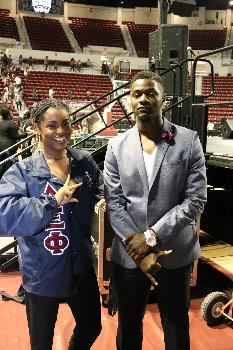 Step 1
Attend the MGC Informational on August 28th 

Step 2
Interest Meeting & Rush

Step 3
Membership Intake
 or Membership Recruitment
Academic Requirements for Recruitment & Intake
Interfraternity Council
	2.75 to participate in IFC Fraternity Recruitment

Panhellenic Council
	Please see scale in FAQ Document in folder.

National Pan-Hellenic Council
	At least 12 credit hours at Mississippi State 
	2.5 GPA or higher 

Multicultural Greek Council
	2.5 GPA or higher
Academic, Scholarships & Grades
Please see
the scorecards
in folder & at www.greeks.msstate.edu.
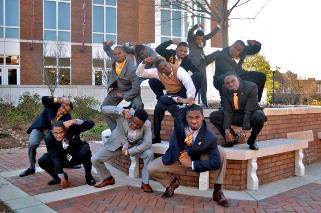 Fees & Cost
IFC Chapters
$100 Recruitment Registration Fee	
Range from $500 - $2,000 per semester

Panhellenic Chapters
$125 Recruitment Registration Fee	
Range from $3,500 – $5,000 per semester

National Pan-Hellenic Chapters
	Average - $300 per semester

Multicultural Greek Chapters
	Average - $300 per chapters
Housing & Meal Plan Options
12 IFC fraternities have a chapter
 house and meal places

8 Panhellenic sororities have a chapter
 house and meal places


All Freshmen are required to purchase a meal plan with MSU Dining services. There is a Greek Meal plan available once a bid is accepted. This must be done in person. August 31st is the deadline to change to Greek Meal Plan. For more information please visit: www.dining.msstate.edu
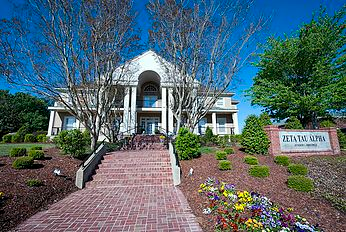 The Role of Parents
There are never too many questions.
There are never bad questions.
Ask for updates from your student.
Get involved with Parents Clubs and organizations.
Have discussions with your student prior to recruitment.
Communicate with MSU issues or concerns with your student’s experience.
Questions to Ask
How much are dues?
What is the time commitment?
Does the chapter have any recent Code of Conduct issues?
How does your chapter support its members academically?
What is your pledging/new member experience like?
Will I have to live in the house?
Is there a meal plan? Is it mandatory?
What are your philanthropy and community service projects? How is each member involved?
What type of social functions does the chapter host?
What’s next?
Do your Research! 
If you are interested in a chapter reach out to the recruitment chair or chapter officer.

IFC
Register for Recruitment – Deadline is 
August 18th at 11:59 PM.

Panhellenic
Register for Recruitment – Deadline is 
July 31st at 11:59 PM.

NPHC
Attend the NPHC Informational Meeting & Meet the Greeks.

MGC 
Attend the Informational Session.
Contact Information
Jackie Mullen
Panhellenic Advisor 
jmullen@saffairs.msstate.edu

John Michael Vanhorn
Interfraternity Council Advisor
jvanhorn@saffars.msstate.edu

ShirDonna Lawrence 
National PanHellenic Council Advisor 
s.lawrence@saffairs.msstate.edu


Phone: 662-325-3917
Follow Us on Social Media
MSU_IFC
msu_panhellenic
NPHC_mstate
msstate_MGC
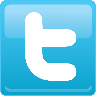 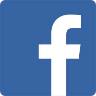 www.greeks.msstate.edu